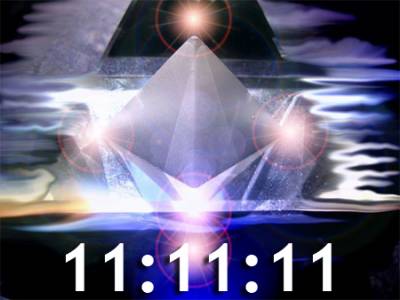 АКТИВАЦИЯ 
КРИСТАЛЛА КОММУНИКАЦИИ